АНАЛИТИКА ПЕНСИОННОГО ОБЕСПЕЧЕНИЯ В УКРАИНЕ
Елена Олейник
Галина Мищук
Количество пенсионеров в Украине за категориями
(в начале года)
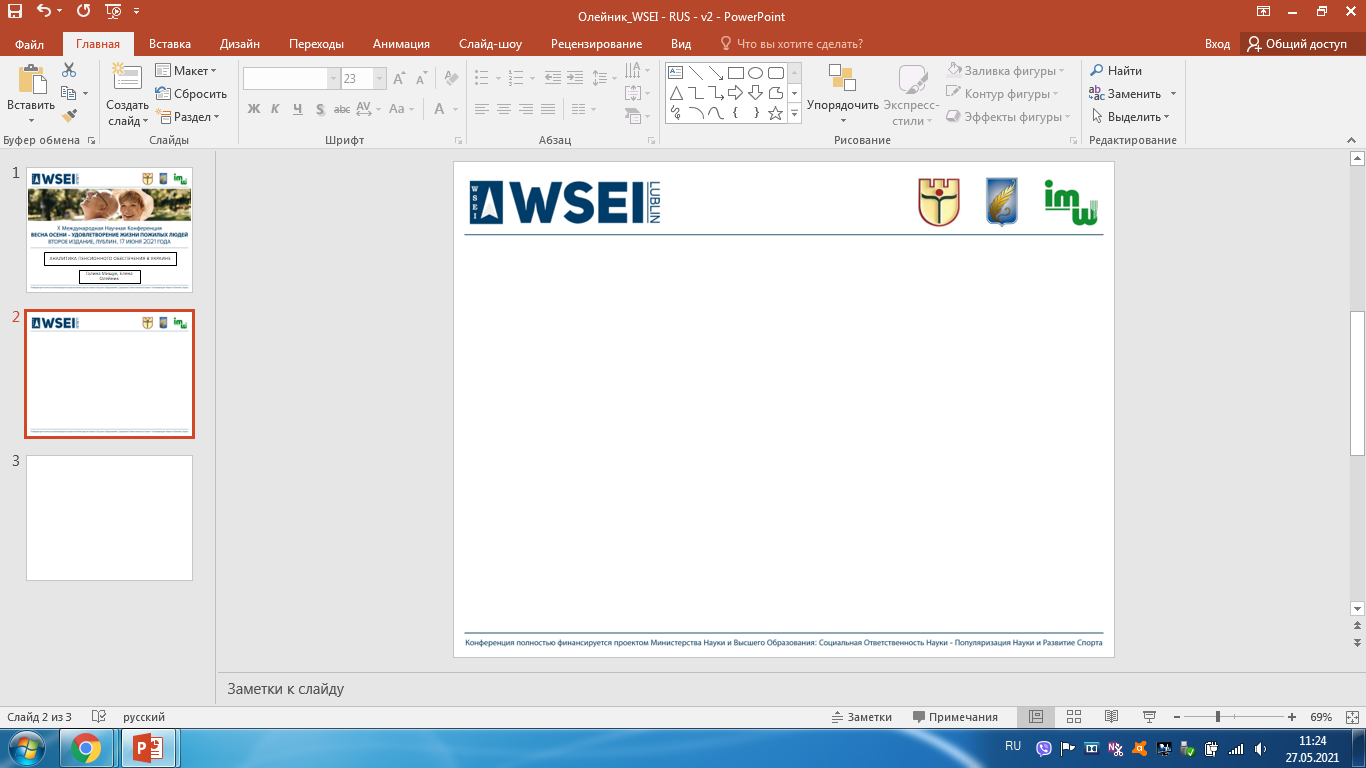 Региональная структура количества пенсионеров по возрасту в Украине (01.01.2020)
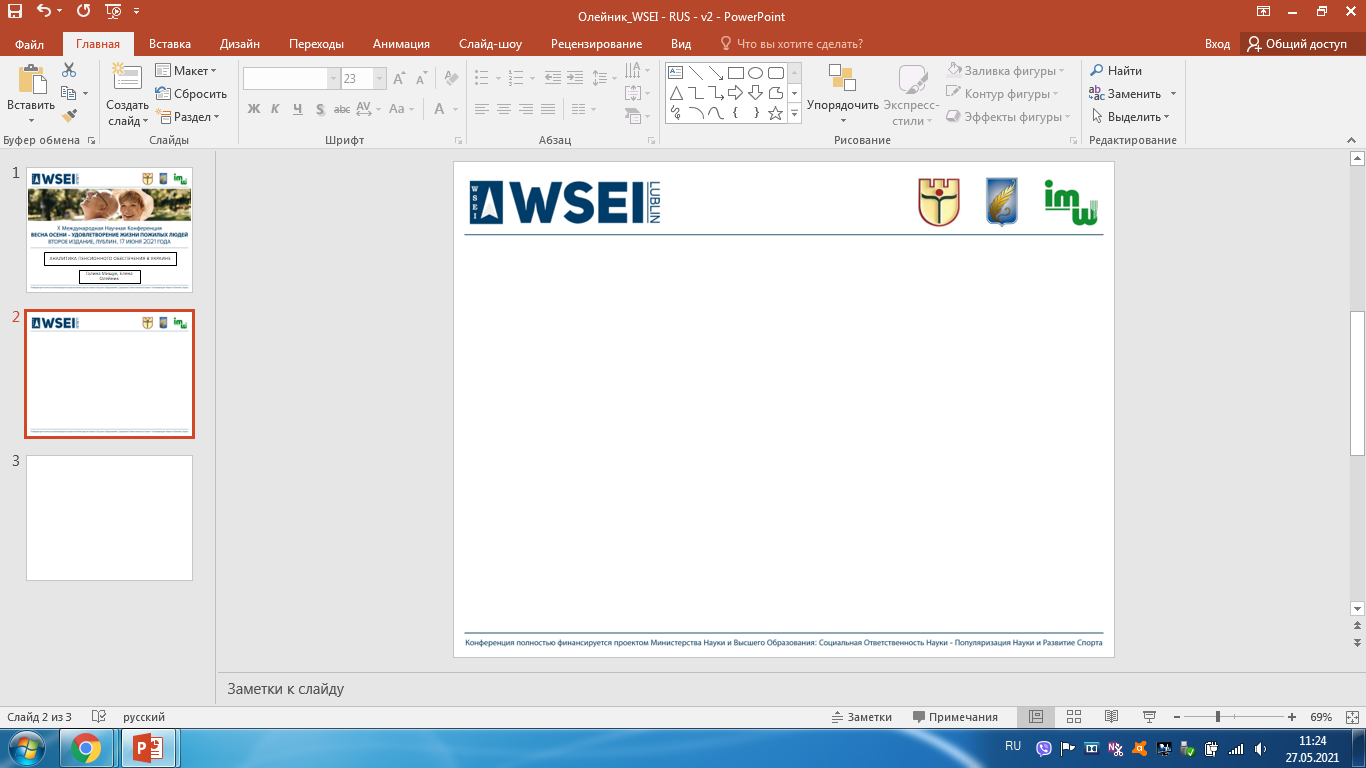 Согласно ст. 26 Закона Украины "Об общеобязательном государственном пенсионном страховании", право на назначение пенсии по возрасту имеют люди по достижении возраста 60 лет при наличии страхового стажа не менее 27 лет.
Размер необходимого страхового стажа из года в год увеличивают на 1 год. 
	Так, в 2021-м будущий 60-летний пенсионер по возрасту должен будет иметь не менее 28-ми лет страхового стажа, а с 1 января 2028-м - не менее 35-ти лет.
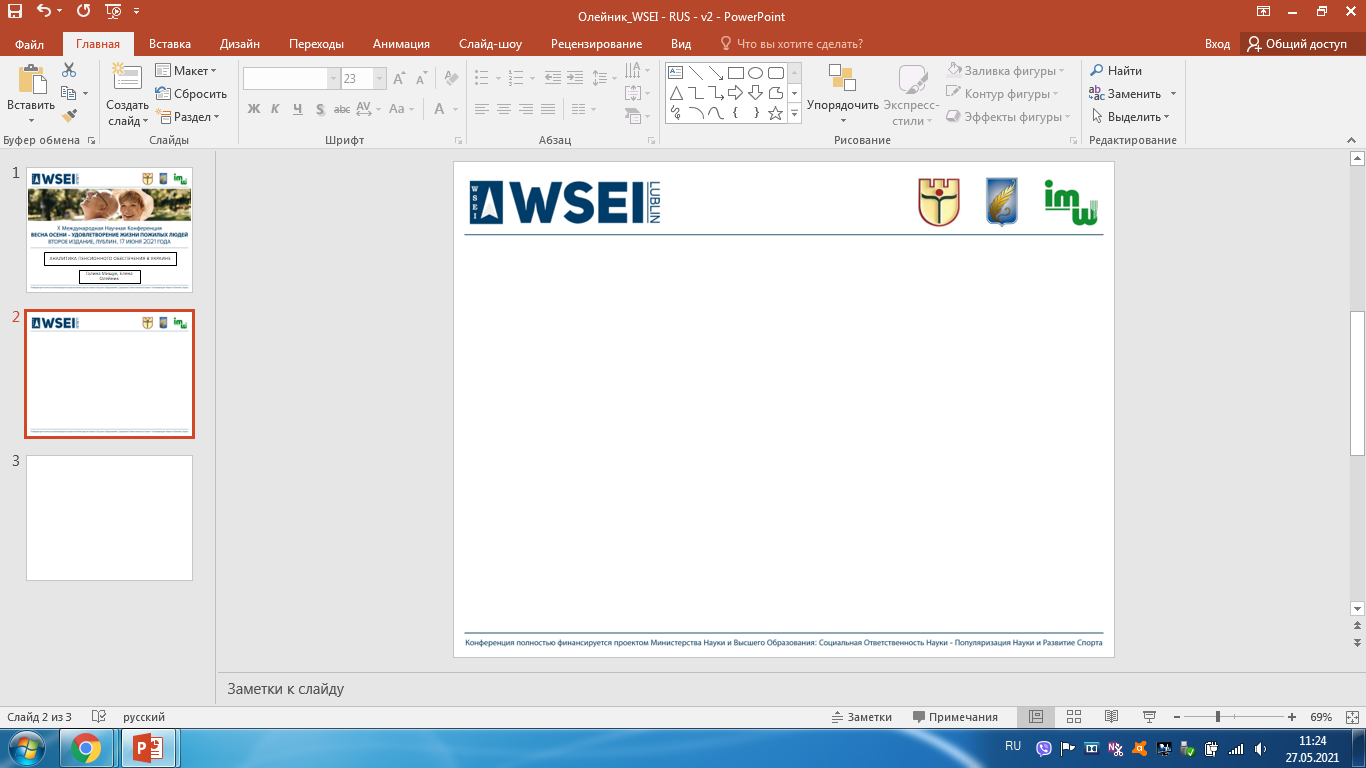 Минимальная пенсия по возрасту в Украине
	
	При наличии страхового стажа не менее 35 лет у мужчин, 30 лет у женщин минимальный размер пенсии устанавливается на уровне прожиточного минимума для лиц, утративших трудоспособность, определенного законом (часть первая статьи 28 Закона Украины «Об общеобязательном государственном пенсионном страховании» от 09.07.2003 г.:
с 1 января - 1 769,00 грн., 
с 1 июля - 1 854,00 грн., 
с 1 декабря - 1 934,00 грн.
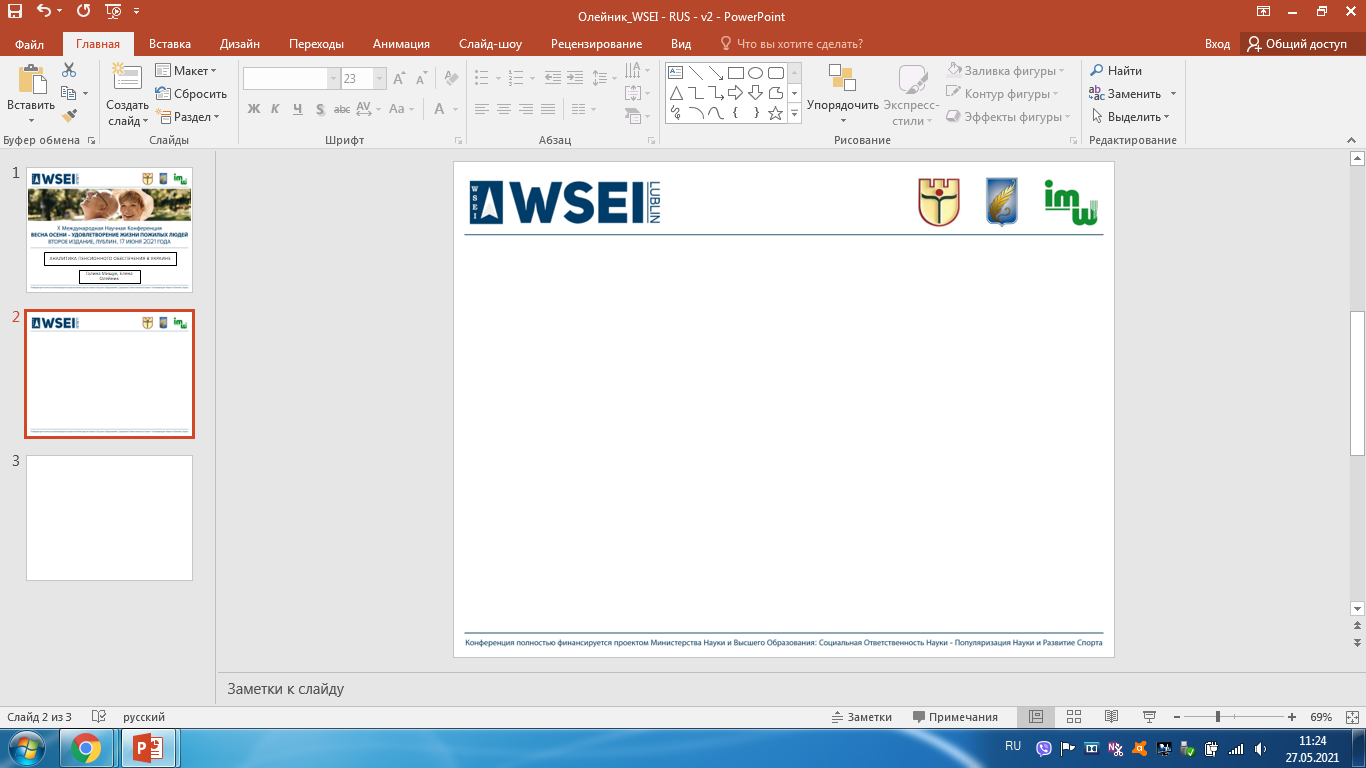 Для лиц, достигших возраста 65 лет, при наличии не менее 35 лет страхового стажа у мужчин, 30 лет у женщин, минимальный размер пенсии по возрасту устанавливается в размере 40% минимальной заработной платы, установленной законом о Государственном бюджете Украины на соответствующий год, но не менее прожиточного минимума для лиц, утративших трудоспособность. 
	Поскольку минимальный размер заработной платы в 2021 году составит: с 1 января - 6000 грн., с 1 декабря - 6500 грн., соответственно минимальный размер пенсии для указанной категории пенсионеров в т.г. составит: 
с 1 января - 2400 грн., 
с 1 декабря - 2600 грн.
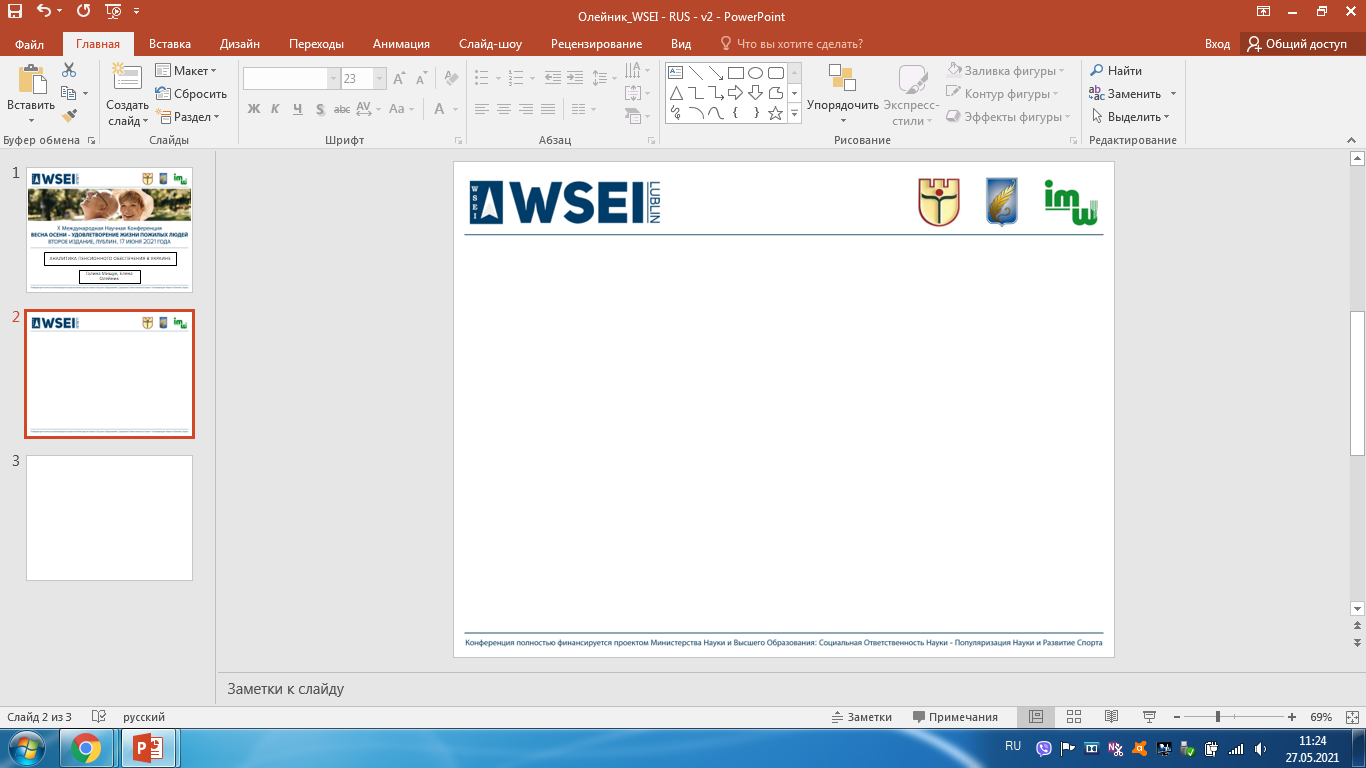 Средний размер назначенной месячной пенсии пенсионеров всех категорий
(в начале года)
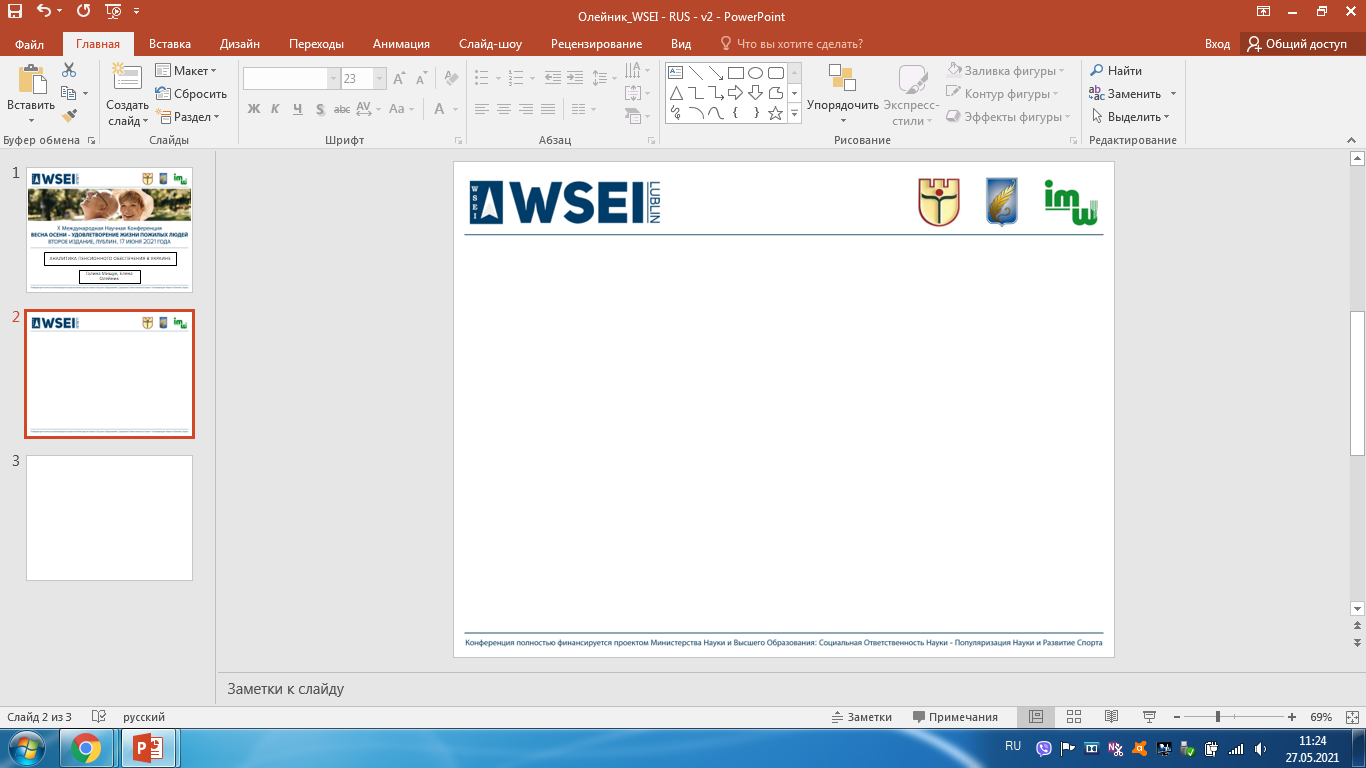 Средний размер назначенной месячной пенсии по возрасту в регионах Украины (01.01.2020)
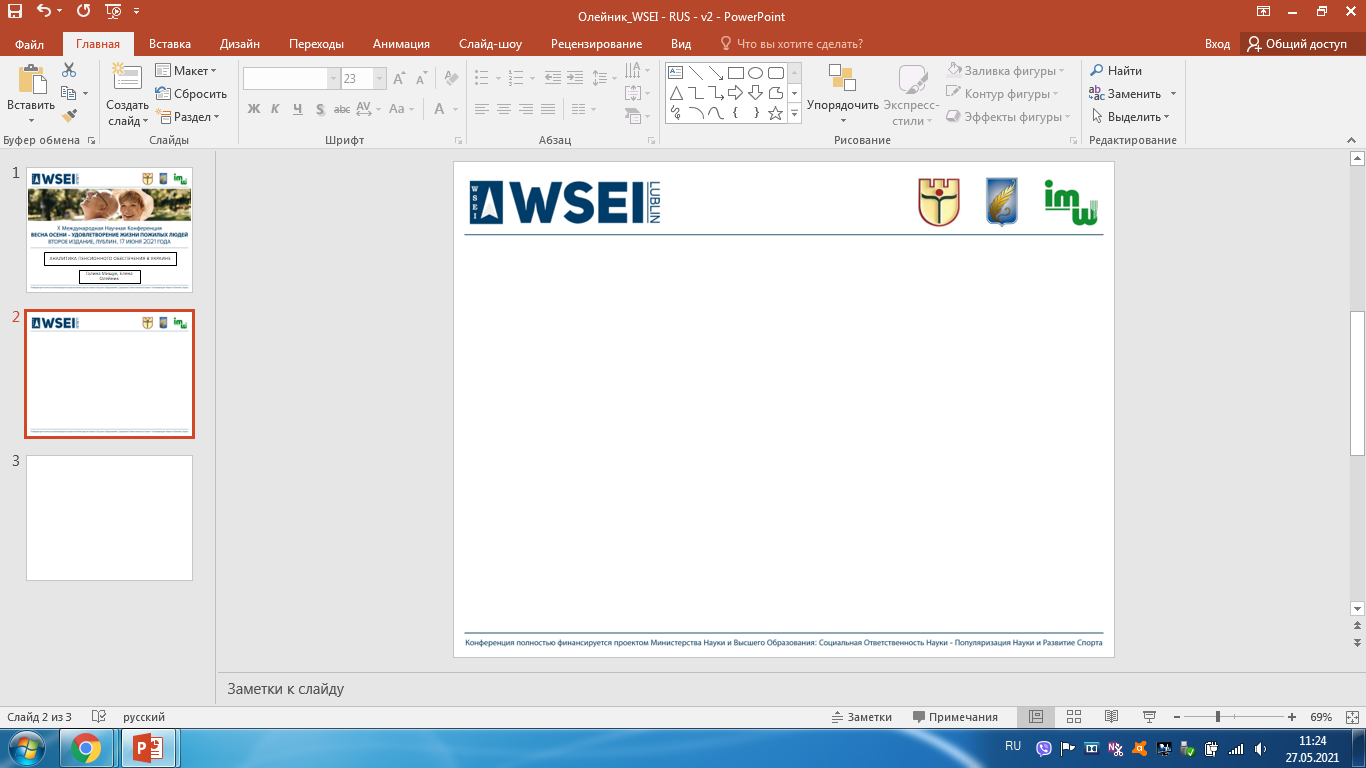 Можно выделить следующие основные проблемы пенсионной системы Украины: 

стареющее население, что обусловливает систематическое ухудшение соотношения между гражданами трудоспособного и нетрудоспособного возраста; 
низкий уровень пенсий большинства лиц, достигших пенсионного возраста;
разрыв между размерами пенсий в регионах.
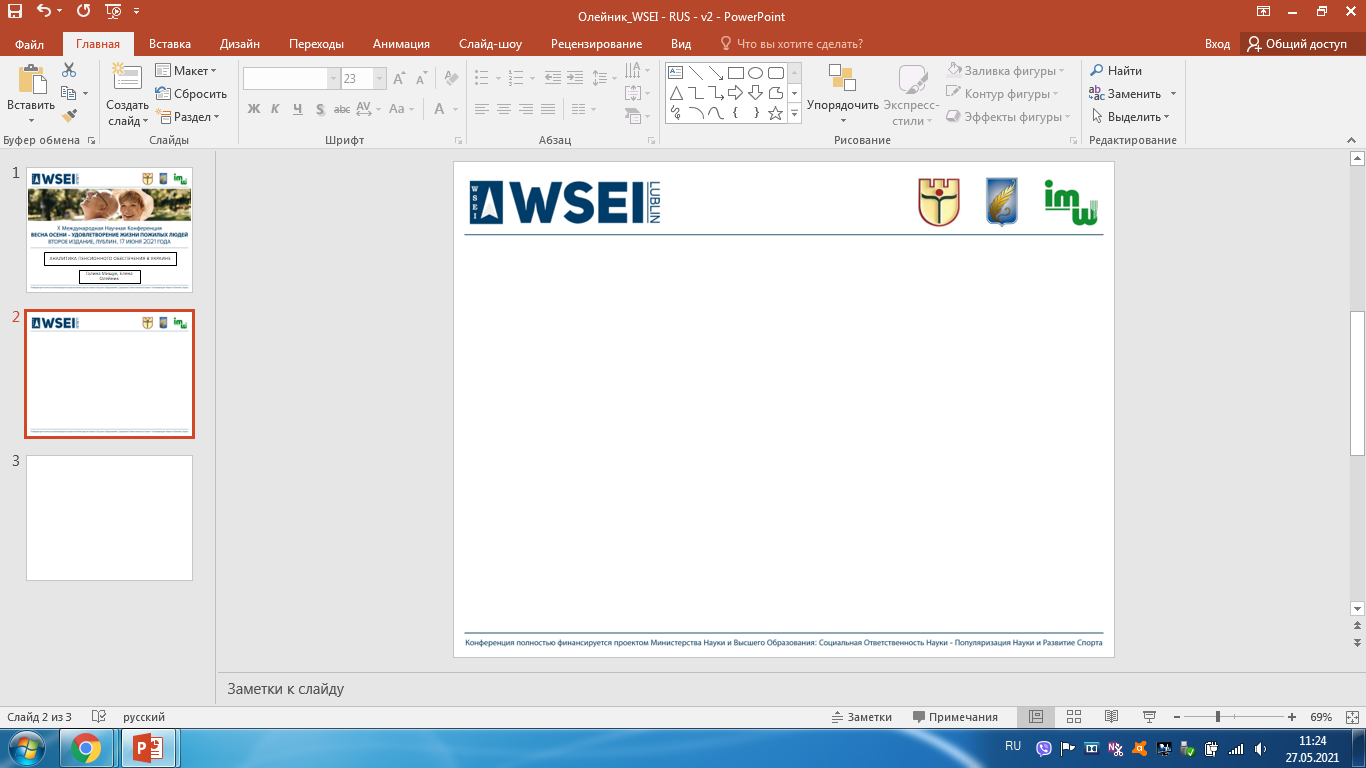 Основными факторами неудовлетворительного функционирования пенсионной системы являются: 

сложная демографическая ситуация и негативные перспективы ее развития; 
низкий уровень макроэкономическое состояние страны; 
значительная "тенизация" выплат работникам;
высокий уровень внешней миграции населения.